Monetary and Exchange-Rate Systems
Sections
Exchange rate arrangements
Balance of payments
Exchange rate regime, before 1976
Desired exchange rate stability.
Currencies were largely anchored, either directly or indirectly, on gold.
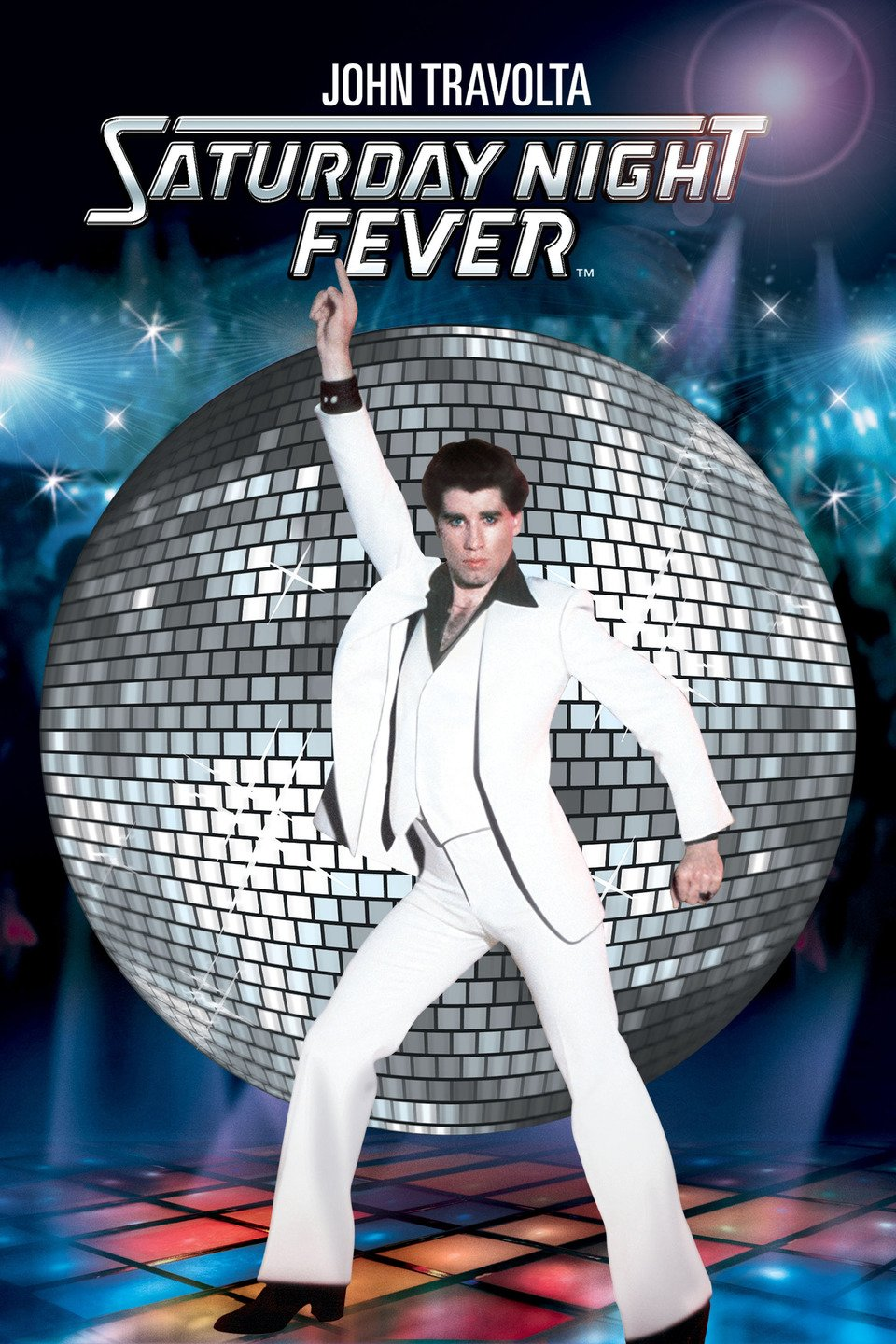 Classical gold standard: 1875-1914 (WWI)
During this period in most major countries:
Gold alone was assured of unrestricted coinage.
There was two-way convertibility between gold and national currencies at a stable ratio.
Gold could be freely exported or imported.
The exchange rate between two country’s currencies would be determined by their relative gold contents.
Classical gold standard: 1875-1914
For example, if the dollar is pegged to gold at U.S. $30 = 1 ounce of gold, and the British pound is pegged to gold at £6 = 1 ounce of gold, it must be the case that the exchange rate is determined by the relative gold contents:
$30 = 1 ounce of gold = £6
$30 = £6
$5 = £1
Interwar period: 1915-1944
Exchange rates fluctuated as countries widely used “predatory” depreciations of their currencies as a means of gaining advantage in the world export market.
Attempts were made to restore the gold standard, but participants lacked the political will to “follow the rules of the game.”
The result for international trade and investment was profoundly detrimental.
Great Depression: 1929-1939.
Bretton Woods system: 1945-1972
Named for a 1944 meeting of 44 nations at Bretton Woods, New Hampshire.
The purpose was to design a postwar international monetary system.
The goal was exchange rate stability without the gold standard.
Instead, US$ became the single reserve currency.
The byproduct was the creation of the IMF and the World Bank.
German mark
British pound
French franc
Par Value
Par Value
Par Value
Bretton Woods system: 1945-1972
The U.S. dollar was pegged to gold at $35/ounce and other currencies were pegged to the U.S. dollar.
U.S. dollar
Pegged at $35/oz.
Gold
[Speaker Notes: Professor Robert Triffin warned that the gold-exchange system was programmed to collapse in the long run.
To satisfy the growing need for reserves, the United States had to run balance-of-payments deficits continuously, thereby supplying the dollar to the rest of the world.
But if the U.S. did just that, eventually the world will lose confidence in the dollar—which indeed happened in the early 1970s.]
SWIFT
The Society for Worldwide Interbank Financial Telecommunication (SWIFT), founded in 1973, provides a network that enables financial institutions worldwide to settle US dollar transactions. 
Analysts and officials continue to say it is highly unlikely United States will cut off China or Hong Kong from US dollar payment system SWIFT.
The issue is seen as a major threat to … China’s future economic development.
Source: SCMP, 07/2020
Exchange rate regime, after 1976
Jamaica Agreement (January 1976): flexible exchange rates were declared acceptable to the IMF members.
Central banks were allowed to intervene in the FX markets to iron out unwarranted volatilities.
Gold was officially abandoned as an international reserve asset.
The value of the U.S. dollar since 1960
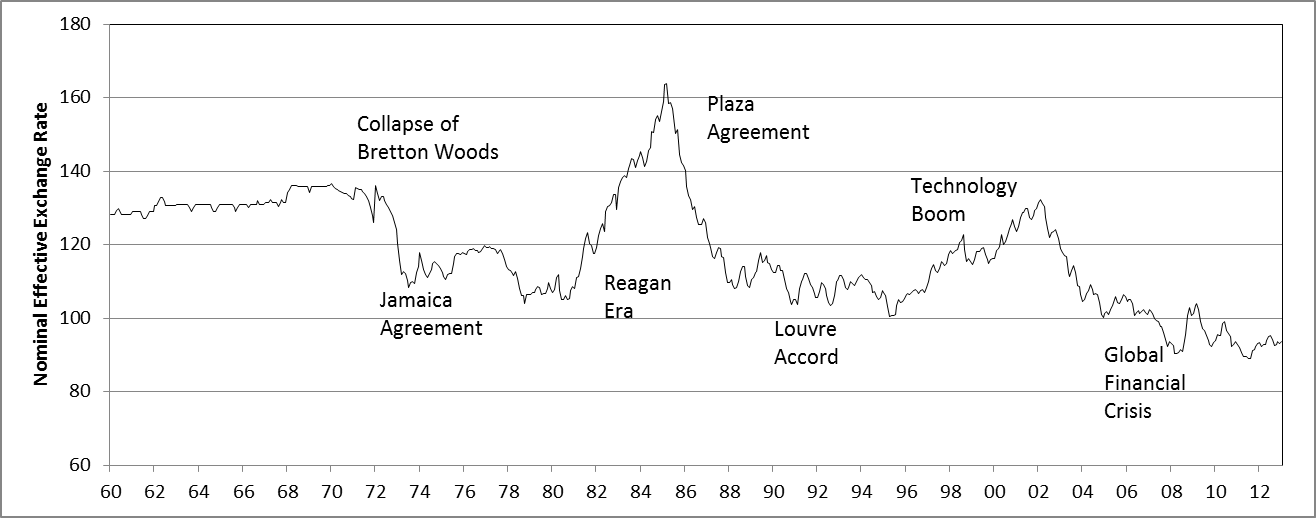 Plaza Accord (September 1985)
U.S. trade deficit (particularly relative to Japan) was a big problem, economically and politically.
Japan was under pressure.
G-5 (France, Japan, Germany, the U.K., the U.S.) agreed that USD should depreciate and G-5 intervened in the FX market.
¥/$ = 260 in 09/1985; ¥/$ = 120 in 11/1988.
This led to (1) hot money in Japan, (2) asset bubble in Japan, (3) lost of almost 3 decades.
Yen/USD after 1985
Looking back
As China and the U.S. prepare to resume trade talks, a Chinese state-run media outlet has reminded its readers of Japan’s economic plight after it agreed to U.S. demands in 1985.
That year, under pressure from the U.S., Japan signed the Plaza Accord, agreeing to strengthen its currency against the U.S. dollar. Rapid and steep yen appreciation and Japan’s domestic policy mistakes (Note: not taking structural economic reform) eventually brought about the nation’s "lost decade," according to an article published Friday by China’s official Xinhua News Agency.
Source: Bloomberg, 08/17/2018
Euro
On January 1, 1999, 11 of the then 15 EU countries adopted euro (€).
Euro is the official currency of 19 out of 28 (?) EU member countries.
European Central Bank (ECB) is the monetary policy authority.
EU is under attacked; e.g., brexit.
Trade war in disguise: little to do with trade deficit and FX rate
March 23, 2018: US imposes tariffs on steel imports and aluminium imports.
April 2, 2018: China imposes tariffs (ranging 15-25 percent) on 128 products in retaliation to the US’ steel and aluminium tariffs.
April 16, 2018: Chinese telecom company ZTE was found violate US sanctions. US companies are banned from doing business with ZTE for seven years.
July 6, 2018 – US implements first China-specific tariffs
December 6, 2018: Huawei (5G leader) CFO was arrested in Canada and was facing extradition to the US.
Impossible trinity
It is not possible for a country to maintain all three of the following:
Free capital flows
A fixed exchange rate
An independent monetary policy – essential for managing inflation and to grow the economy
To see this impossibility
Suppose that China adopts a fixed FX rate.
Suppose that China wants to adopts an expansionary monetary policy  increase monetary supply  lower domestic interest rate
Carry trade: (1) borrow CNY at a lower interest rate and (2) lend abroad, say the U.S., and earn at a higher interest rate.
If no capital control, investors will do this en masse.
Oversupply of CNY in the FX market  CNY depreciates.
A Disaster
UK went for the trinity in the early 90s. 
Britain upped its interest rates to 15% to attract investors to the pound in an attempt to keep the pound in the European exchange rate mechanism (keep its currency above 2.7 marks to the pound).
Led to a housing collapse and a recession in the process.
Soros shorted the pound and made $$$ in 09/1992.
Different pairs
Bloomberg, 01/11/2016
“China stepped up its defense of the yuan, buying the currency in Hong Kong and sparking a record surge in the city’s money-market rates to deter bearish speculators.”
“The People’s Bank of China repeatedly intervened in the offshore market on Tuesday, according to people familiar with the matter, following efforts to talk up the currency from two senior government officials on Monday. The yuan rose as much as 0.7 percent versus the dollar in Hong Kong, briefly erasing its discount to the onshore rate for the first time since October. The cost to borrow yuan overnight in the city’s interbank market surged to 66.82 percent.”
Currency spread
Consequence of intervention
Trump’s $ policy
Treasury Secretary Steven Mnuchin’s embrace of a weak dollar on Wednesday caught traders by surprise. It shouldn’t have.
The U.S. dollar index slumped to a three-year low after Mnuchin told reporters in Davos, Switzerland.
“A weaker dollar is good for trade. In the longer term, a stronger dollar is a reflection of the strength of the U.S. economy,” he said.
A U.S. Treasury secretary actively embracing a weaker dollar,.., appeared to come as a shock to traders. Investors have to go back more than 20 years …to find a Treasury secretary seeming to endorse dollar weakness. 
Source: MarketWatch, 01/24/2018
Question: What are the possible macroeconomic consequences of a weaker dollar?
[Speaker Notes: 01/26: stock market started to fall for >10% in the following 7 trading days.]
Current exchange rate arrangements
Free Float 
About 33 countries allow market forces to determine their currency’s value; e.g., $, €, JPY, £.
Managed Float 
About 46 countries combine government intervention with market forces to set exchange rates; e.g., CNY.
Pegged to another currency 
Such as to the U.S. dollar or euro; e.g., HKD (7.75-7.85).
No national currency
Some countries do not bother printing their own currency. For example, Ecuador, Panama, and El Salvador have dollarized. Montenegro and San Marino use the euro.
[Speaker Notes: Australia, Canada, Japan, the United Kingdom, the euro area, and the United States all allow their currencies to freely float.]
Fixed exchange rate
Fixed exchange rates are still popular among developing economies (e.g., Croatia, Vietnam, and, to some degree, China).  By tying their currencies to a dominant currency (e.g., US$), they promote
a stable means of international settlement
stable prices for imports/exports
Pros of flexible exchange rate
Easier external adjustments: if balance-of-payments deficit  excess supply of domestic currency in the FX market @ the prevailing exchange rate  the external value of domestic currency depreciates to reduce the excess supply of domestic currency; e.g., improved trade.
National policy autonomy: the above adjustment occurs in a free market; the government does not need to intervene; the government can use its monetary and fiscal policies to pursue whatever economic goals it chooses.
Cons of flexible exchange rate
FX volatility can be great, making international trades and investments subject to FX risk.
FX variability may adversely affect a country’s economy; e.g., Japan in the 80’s and 90’s.
Capital control (aka exchange control)
Barriers to international monies investing in domestic firms and assets
Pro: government can control its balance of payments position and possibly prevent speculative attacks
Con: weakened confidence in the government may actually cause an increase in capital outflows + market expectation
Difficulties of capital control
Deutsche’s Zhiwei Zhang explains how capital is flying out of China:
“We…find that overreporting imports appears to be the most important channel of capital outflows. In 2015 the China Customs reported total goods imports of USD1.7tr. But the actual payment importers made was much higher, at USD2.2tr. The difference is a stunning half trillion of US dollars.”
Deutsche note that discrepancies do exist on the export side but they are smaller — “it may be easier to meet the documentation requirements for imports with fake contracts.”
Source: FT Alphaville
Balance of payments
The balance of payments is the statistical record of a country’s international transactions over a certain period of time presented in the form of double-entry bookkeeping.
This leads to a cash balance of a country relative to the rest of the world. 
3 major components: (1) current account, (2) capital account, (3) official reserve account.
Balance of payments example
Suppose that Maplewood Bicycle in Maplewood, Missouri, USA imports $100,000 worth of bicycle frames from Sterling Bicycles in Darby, England. 
A $100,000 credit is recorded for Sterling that offsets a $100,000 debit at Maplewood’s bank account.
This will lead to a rise in the supply of dollars (all other things being equal, leading to a lower value of $) and the demand for British pounds in the FX market.
Current account
The current account: includes the balance of goods and services, income received or paid on existing investments, and unrequited transfers (flows entailing no compensation).
If the debits exceed the credits, then a country is running a trade deficit.
If the credits exceed the debits, then a country is running a trade surplus.
BCA: balance on the current account.
Tariffs, reduced trade surplus, lower value of RMB
Stocks were pummeled by selling Monday, pushing indexes from New York to Shanghai lower, as the yuan reeled and fresh trade threats between Beijing and Washington raised fears of an economic slowdown.
The Chinese yuan sank below 7 per dollar and hit an all-time low in offshore trading Monday, with local officials blaming the depreciation on President Trump’s decision last week to extend tariffs to almost all Chinese imports. Mr. Trump responded on Twitter, accusing China of engaging in currency manipulation.
Source: WSJ, 08/05/2019
Change in the Trade Balance
Time
The J-curve effect
Following a currency depreciation, the trade balance may at first deteriorate before it improves.
The shape depends on the elasticity of the imports and exports.
As an example, consider an imported good for which there is no domestic producer. If demand is price inelastic (domestic residents continue to purchase imports), then following a depreciation the trade balance gets worse (until domestic production begins).
[Speaker Notes: The J-curve effect occurs about 40% of the cases.]
Capital account
The capital account: includes all short-term and long-term capital transactions, e.g., direct investment, portfolio investment, other investment (transactions in currency, bank deposits, trade credits, etc.), and net errors and omissions.
BKA: balance on the capital account.
Official reserve account
The official reserve account: reflects net changes in the government’s international reserves.
BRA: balance on the reserve account.
Sovereign wealth funds (SWFs)
Official reserve account covers purchases and sales of reserve assets: dollars, foreign exchanges, gold, etc.
SWF: government-controlled investment funds are playing an increasingly visible role in international investments.
SWFs are mostly domiciled in Asian and Mid-East countries and usually are responsible for recycling foreign exchange reserves of these countries swelled by trade surpluses and oil revenues.
Abu Dhabi Investment Authority: about $800 billion as of 09/2017.
Balance-of-payments identity (BOPI)
BCA + BKA + BRA = 0
Note: a (-) BRA account indicates an increase in official reserve.
Credits
Debits
Current Account
1
Exports
$2,843.7
2
Imports
($3,182.8)
3
Unilateral Transfers
$19.5
($154.0)
Balance on Current Account
($473.6)
Capital Account
$79.4
4
Direct Investment
$227.9
($406.2)
5
Portfolio Investment
$166.9
($14.7)
6
Other Investments
$395.8
$40.4
Balance on Capital Account
$410.1
7
Statistical Discrepancies
Overall Balance
$15.9
Official Reserve Account
US: Statistical Discrepancy
There are going to be some omissions and mis-recorded transactions; thus we use a “plug” figure to get things to balance.

It shows a discrepancy of $79.40 billion.
($15.9)
[Speaker Notes: - 473.6 + 410.1 + x - 15.9.= 0.  Thus, x = 79.4.  US military aids to Israel is $38B, about 25% of $154B unilateral transfers debits. Portfolio investment are those do not involve transferring of control.]
Interpretations
For this given year, the U.S. imported more than it exported, thus running a current account deficit of $473.6 billion.
During the same year, the U.S. attracted net investment of $410.1 billion; the rest of the world found the U.S. to be a good place to invest.
BRA account is -$15.9 billion.  This shows that the U.S. might increase its external reserve holdings in the amount of $15.9 billion (alternatively, the U.S. might retire its foreign debts in this amount if she chooses to do so).
Under fixed exchange rate regime
Suppose that Hong Kong has a BCA of -$100 and a BKA of -$100
-$200 net cash outflows
Investors need more foreign currencies (e.g.,  investors buy J¥)
Disequilibrium
Hong Kong Monetary Authority sells foreign currencies (e.g., J¥) from its foreign reserve and receives HKD (reduction in money supply) 
A reduction (-) in the official reserve
But, a positive (+) sign for the BRA such that 
BRA = - BCA – BKA = 100 + 100 = 200
Under flexible exchange rate regime
In general, central banks do not intervene in the FX markets.
In fact, central banks have little need to maintain official reserves.
BCA = - BKA
In the U.S., we have persistent negative BCA and persistent positive BKA.
It is unclear whether the causality goes from BCA to BKA or from BKA to BCA.
Comparison: as of 2020, US has $130 billion official reserves; China has $3.1 trillion official reserves.
End-of-chapter
Chapter 2 Questions: 3, 4, 9, 12.
Chapter 3 Questions: 1-6, 9-12; Problems: 1.